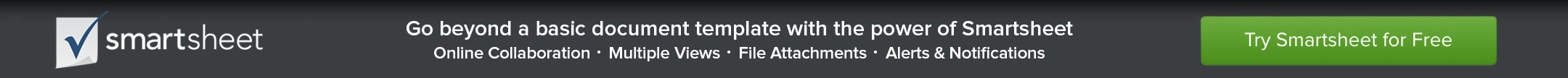 100001
100002
100003
100004
100005
100006
100007
100008
FL
NM
AL
AK
PAPA
CA
KA
CA
AR
KO
100009
100010
100011
100012
100013
100014
FL
KA
NM
AK
NY
PAPA
TX
AL
AR
OH
KO
100015
100016
NY
TX
OH
FL
AL
AK
AR
KO
NM
CA
NY
KA
OH
PAPA
TX